THỨ BA NGÀY 25-07THÁNH GIA CÔ BÊ TÔNG ĐỒLỄ KÍNH( sách bài đọc quyển 2 trang 761 )
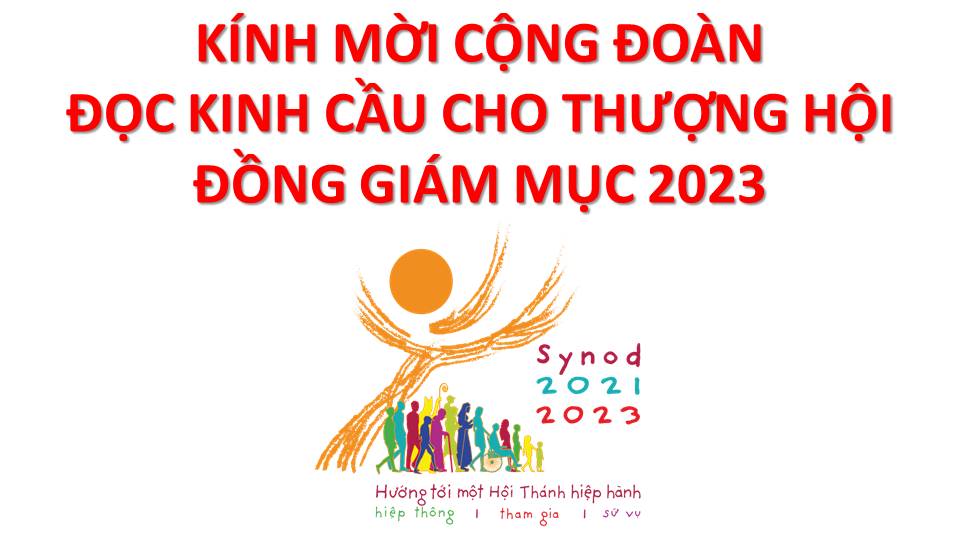 Lạy Chúa Thánh Thần là Ánh sáng Chân lý vẹn toàn,Chúa ban những ân huệ thích hợp cho từng thời đại, và dùng nhiều cách thế kỳ diệu để hướng dẫn Hội Thánh,
này chúng con đang chung lời cầu nguyện cho cácGiám mục, và những người tham dự Thượng Hội đồng Giám mục thế giới.
Xin Chúa làm nên cuộc Hiện Xuống mới trong đời sống HộiThánh, xin tuôn tràn trên các Mục tử ơn khôn ngoan và thông hiểu, gìn giữ các ngài luôn hiệp thông với nhau trong Chúa,
để các ngài cùng nhau tìm hiểu những điều đẹp ý Chúa, và hướng dẫn đoàn Dân Chúa thực thi những điều Chúa truyền dạy.
Các giáo phận Việt Nam chúng con, luôn muốn cùng chung nhịp bước với Hội Thánh hoàn vũ, xin cho chúng con biết đồng cảm với nỗi thao thức của các Mục tử trên toàn thế giới, ngày càng ý thức hơn về tình hiệp thông,
thái độ tham gia và lòng nhiệt thành trong sứ vụ của HộiThánh, Nhờ lời chuyển cầu của Đức Trinh Nữ Maria, Nữ Vương các Tông đồ và là Mẹ của Hội Thánh,
Chúng con dâng lời khẩn cầu lên Chúa, là đấng hoạt động mọi nơi mọi thời, trong sự hiệp thông với Chúa Cha và Chúa Con, luôn mãi mãi đến muôn đời. Amen.
THỨ BA NGÀY 25-07THÁNH GIA CÔ BÊ TÔNG ĐỒLỄ KÍNH( sách bài đọc quyển 2 trang 761 )
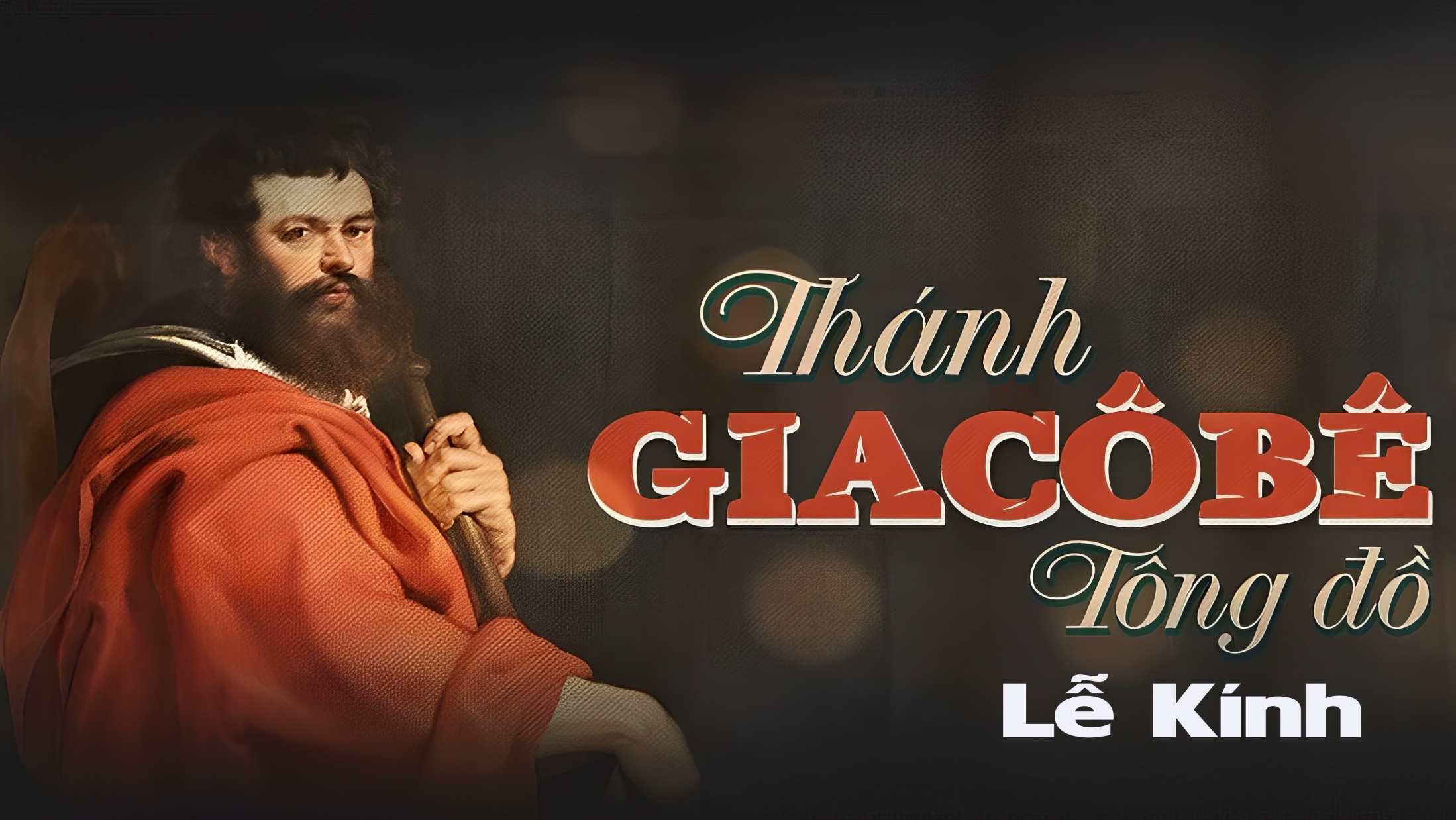 Ca Nhập LễKính Thánh Tông ĐồNguyễn Duy
Đk: Đoàn con hôm nay chung tiếng ca mừng dâng lên câu hát nhịp nhàng tâm tư ngời bao mến thương. Lời ca dâng tôn vinh kính Thánh Tông Đồ hôm nay cho đến muôn đời sống trong tình yêu Chúa thôi.
>>
Tk: Ngài đã cất bước đi về khắp nơi. Lời nói chất chứa Tin Mừng Cứu độ. Suốt một đời phục vụ dựng xây Nước Trời ngàn đời, xứng danh người con Chúa sai đi mọi nơi.
Đk: Đoàn con hôm nay chung tiếng ca mừng dâng lên câu hát nhịp nhàng tâm tư ngời bao mến thương. Lời ca dâng tôn vinh kính Thánh Tông Đồ hôm nay cho đến muôn đời sống trong tình yêu Chúa thôi.
>>
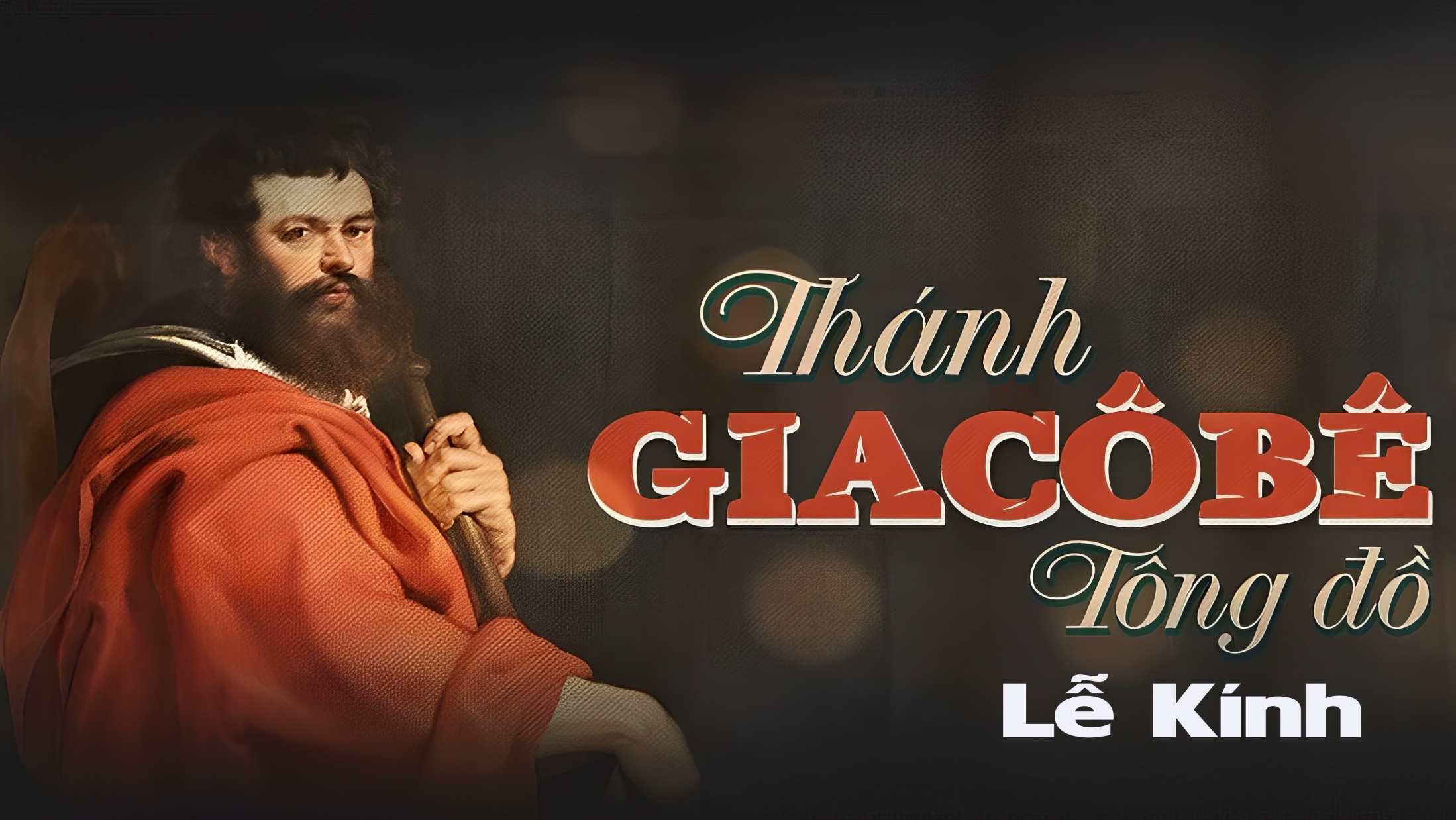 KINH VINH DANH
Chủ tế: Vinh danh Thiên Chúa trên các tầng trời.A+B: Và bình an dưới thế cho người thiện tâm.
A: Chúng con ca ngợi Chúa.
B: Chúng con chúc tụng Chúa. A: Chúng con thờ lạy Chúa. 
B: Chúng con tôn vinh Chúa.
A: Chúng con cảm tạ Chúa vì vinh quang cao cả Chúa.
B: Lạy Chúa là Thiên Chúa, là Vua trên trời, là Chúa Cha toàn năng.
A: Lạy con một Thiên Chúa,            Chúa Giêsu Kitô.
B: Lạy Chúa là Thiên Chúa, là Chiên Thiên Chúa là Con Đức Chúa Cha.
A: Chúa xóa tội trần gian, xin thương xót chúng con.
B: Chúa xóa tội trần gian, xin nhậm lời chúng con cầu khẩn.
A: Chúa ngự bên hữu Đức Chúa Cha, xin thương xót chúng con.
B: Vì lạy Chúa Giêsu Kitô, chỉ có Chúa là Đấng Thánh.
Chỉ có Chúa là Chúa, chỉ có Chúa là đấng tối cao.
A+B: Cùng Đức Chúa Thánh Thần trong vinh quang Đức Chúa Cha. 
Amen.
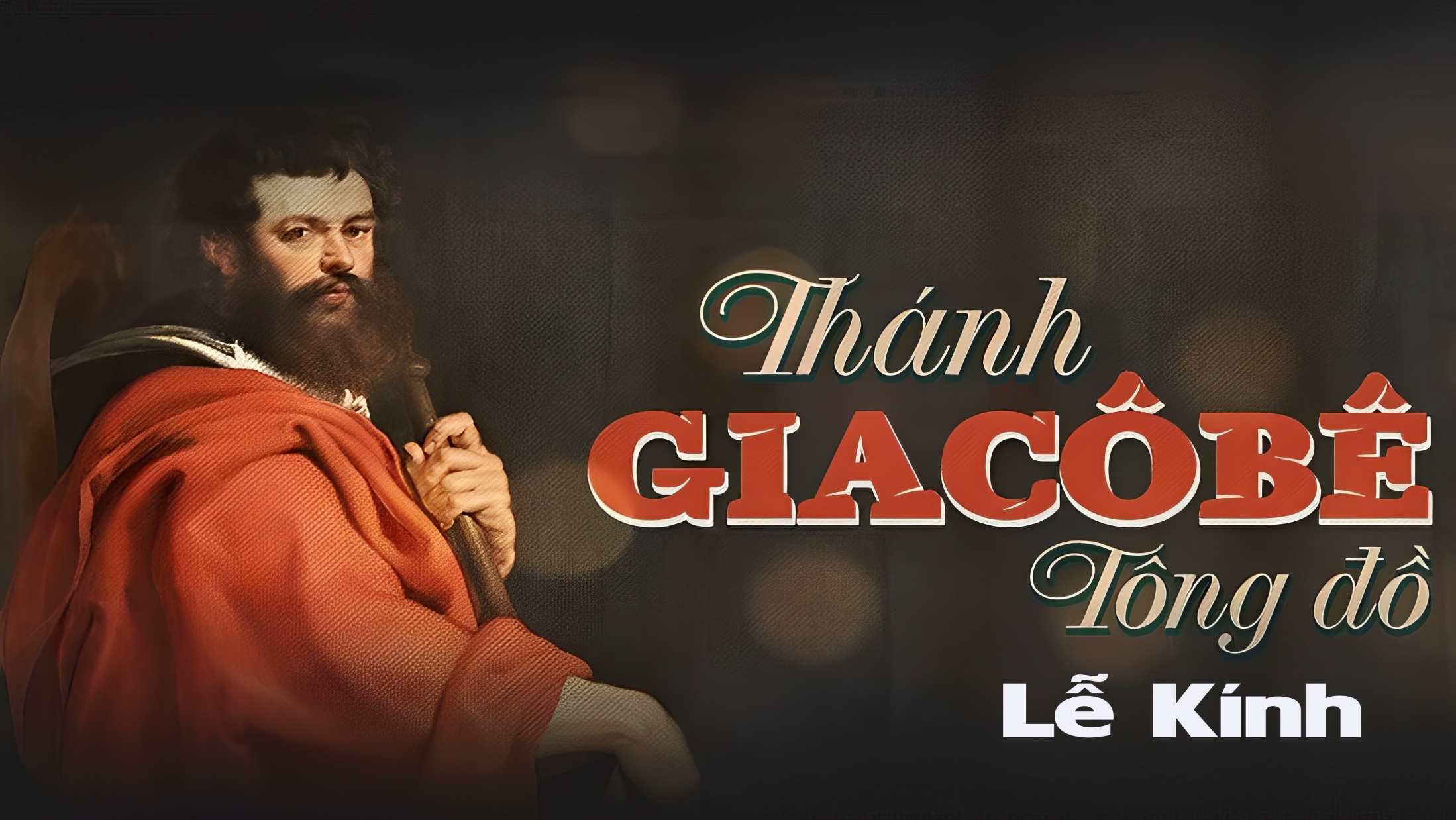 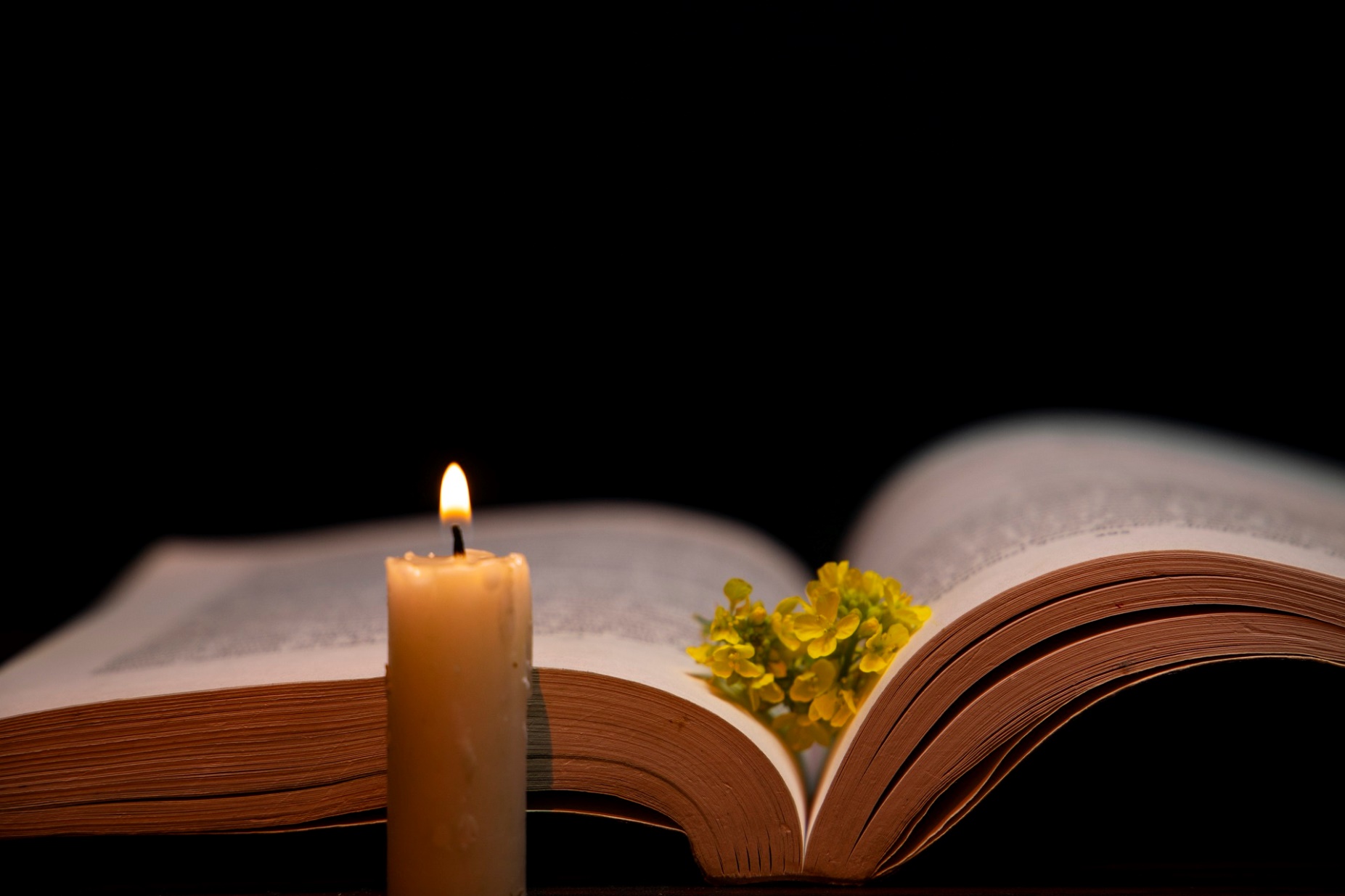 Bài trích thư thứ hai của thánh Phaolô tông đồ gửi tín hữu Côrintô.
Thánh vịnh: 125.
Ai ngẹn ngào ra đi gieo giống, mùa gặt mai sau khắp khởi mừng.
Thánh Vịnh 125Lm. Kim Long04 câu
Đk: Việc Chúa làm cho ta, ôi thực vĩ đại. Ta thấy mình chứa chan niềm vui.
Tk1: Từ Sion khi được Chúa dẫn về, ta ngỡ ngàng tựa trong giấc mơ. Tiếng cười rộn rã đôi môi, lời hoan ca vang rền cửa miệng.
Đk: Việc Chúa làm cho ta, ôi thực vĩ đại. Ta thấy mình chứa chan niềm vui.
Tk2: Này chư dân to nhỏ với nhau rằng: Ôi Chúa làm việc bao lớn lao. Chúa làm việc lớn lao thay, và ta nay vui mừng dẫy tràn.
Đk: Việc Chúa làm cho ta, ôi thực vĩ đại. Ta thấy mình chứa chan niềm vui.
Tk3: Nguyện anh em lao tù Chúa đưa về, như suối cạn miền Nam đón mưa. Lúc này buồn bã đi gieo, mùa mai sau vui mừng hái gặt.
Đk: Việc Chúa làm cho ta, ôi thực vĩ đại. Ta thấy mình chứa chan niềm vui.
Tk4: Họ ra đi, đi mà đẫm châu lệ, gieo vãi từng hạt ươm giống đây. Lúc về, sẽ reo vui, và trên vai mang nặng lúa vàng.
Đk: Việc Chúa làm cho ta, ôi thực vĩ đại. Ta thấy mình chứa chan niềm vui.
Alleluia - Alleluia:
Chúa nói: “Chính Thầy đã chọn các con, giữa thế gian, để các con đi và đem lại hoa trái và để hoa trái các con tồn tại.
Alleluia …
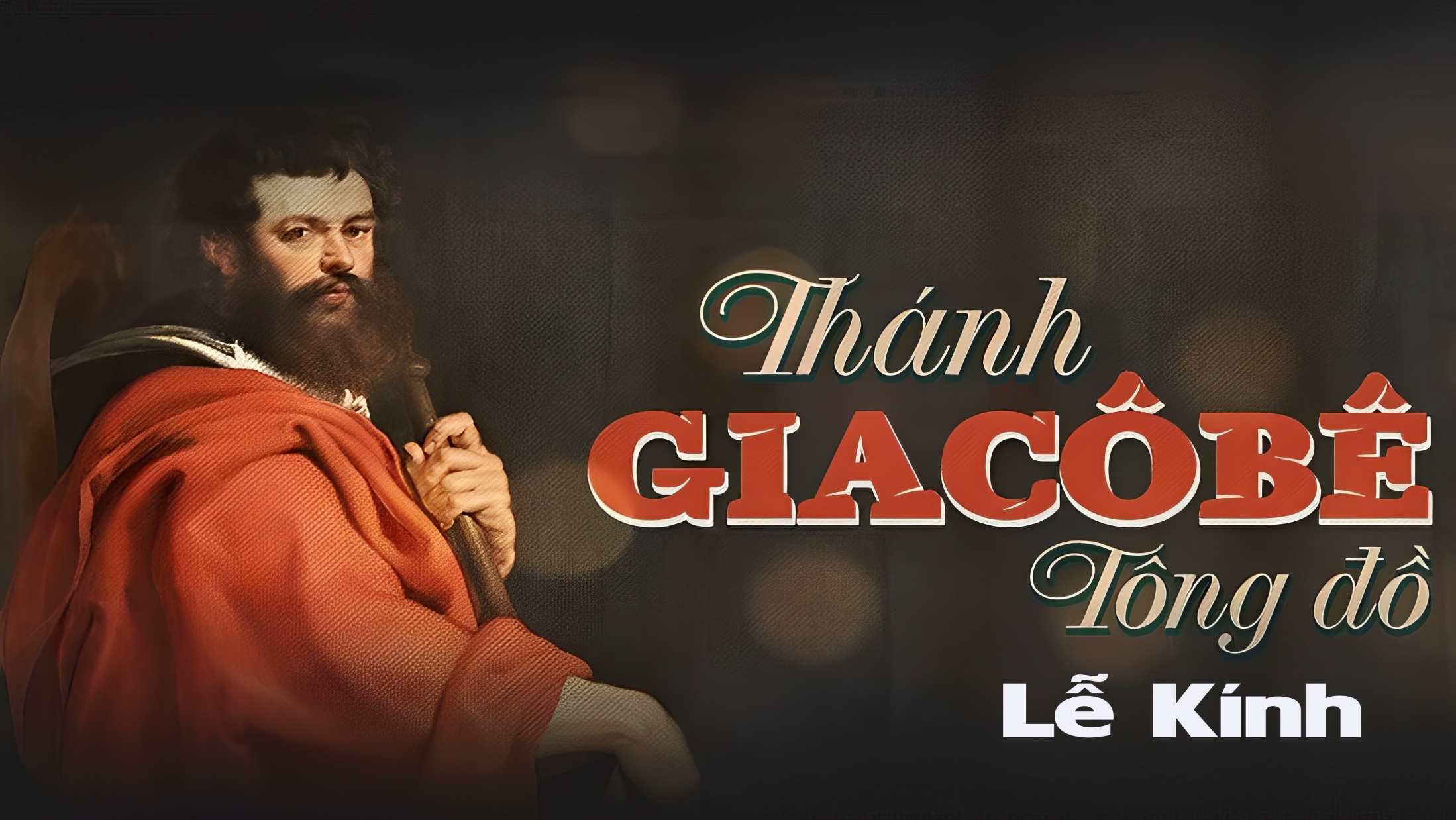 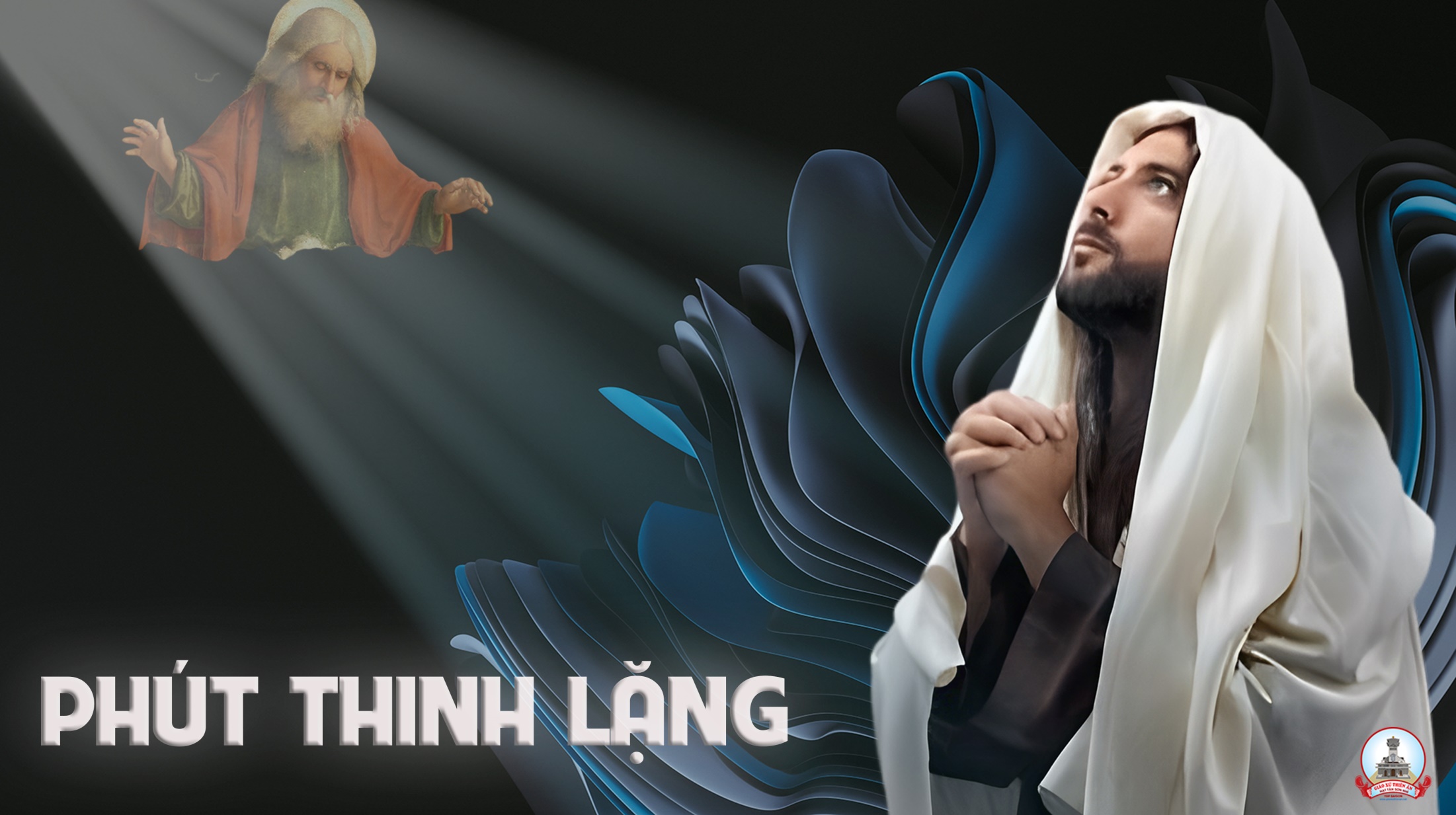 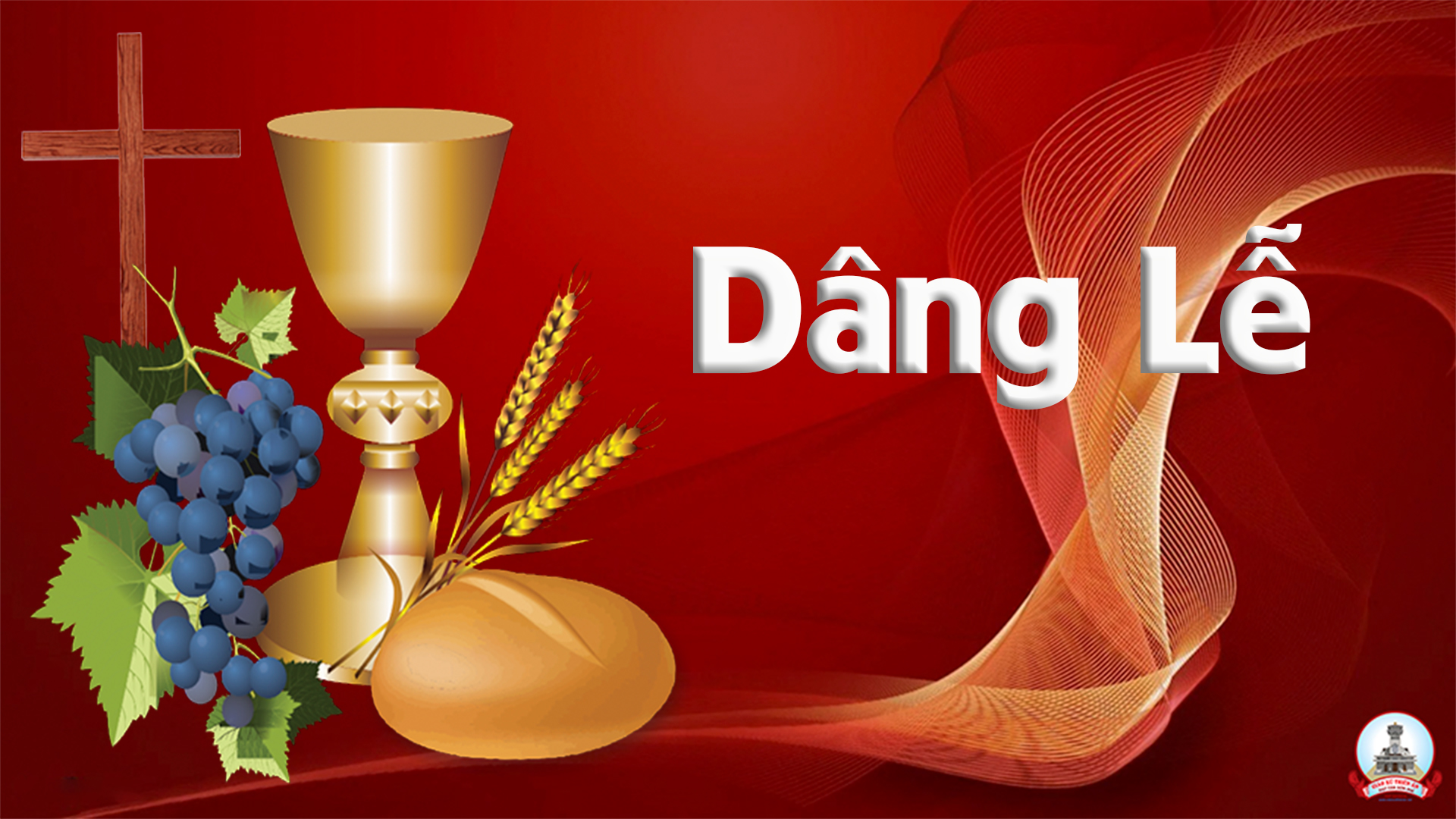 Chẳng Biết Lấy Gì
Lm. Thành Tâm
Đk: Chẳng biết lấy gì đáp ơn Ngài, vì này bao ơn phúc Ngài ban cho. Xin nâng chén cứu độ tán dương Ngài. Danh Ngài cao sang trên trần thế.
**: Mãi mãi muôn đời đến muôn đời, tình Ngài thương lai láng tựa biển khơi. Như hương kinh ban chiều ngát bay cao, chân tình con đây kính dâng Ngài.
Tk:  Đây đời con hợp nhau xin kính dâng: Lời ca, lời khen vì muôn muôn thánh ân, Ngài ban đầy dư mãi không ngừng.
Đk: Chẳng biết lấy gì đáp ơn Ngài, vì này bao ơn phúc Ngài ban cho. Xin nâng chén cứu độ tán dương Ngài. Danh Ngài cao sang trên trần thế.
**: Mãi mãi muôn đời đến muôn đời, tình Ngài thương lai láng tựa biển khơi. Như hương kinh ban chiều ngát bay cao, chân tình con đây kính dâng Ngài.
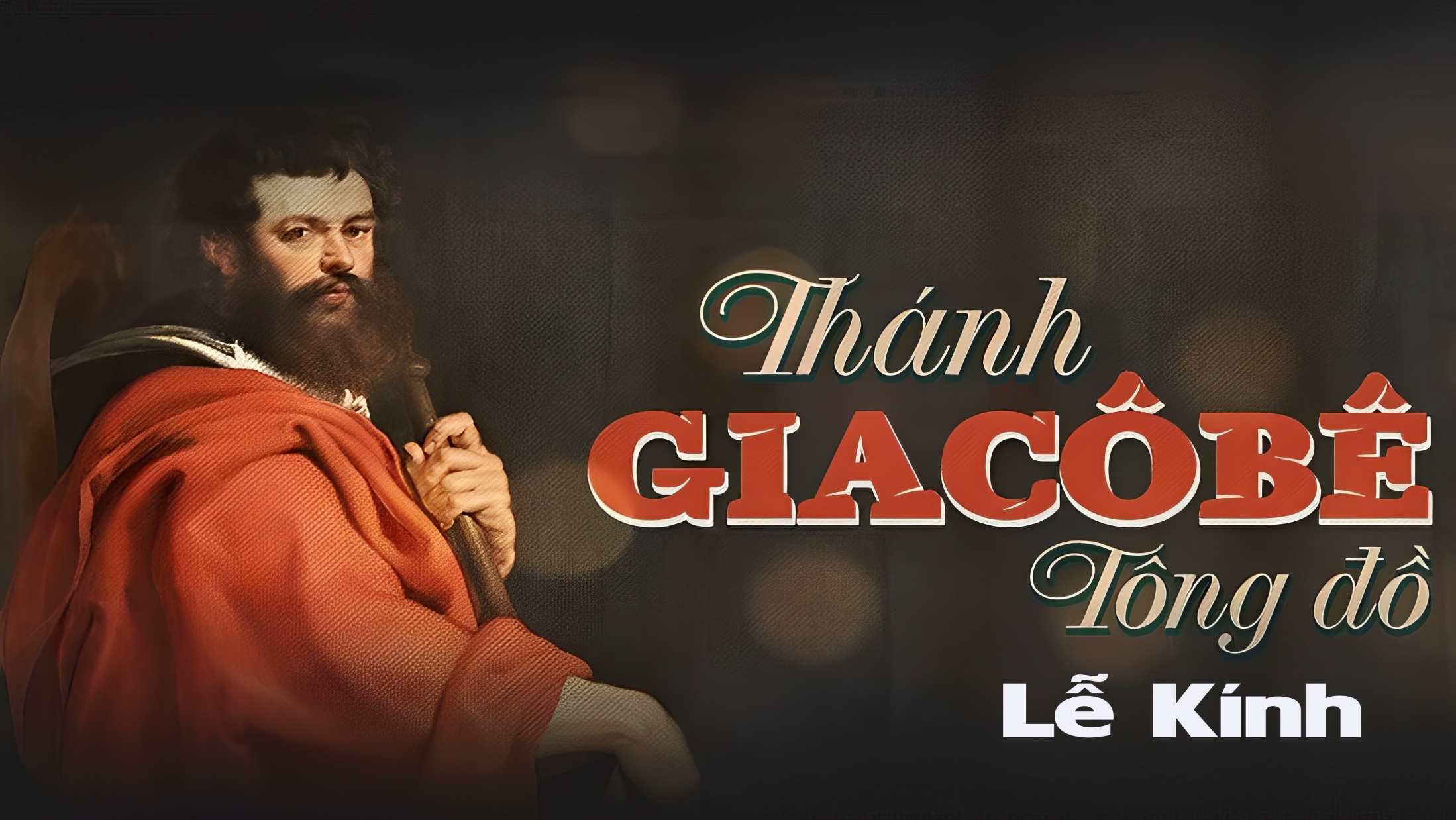 Ca Nguyện Hiệp LễĐường Con ĐiNguyễn Duy
Tk1: Ngài sai tôi đi vào đời, niềm tin vui gieo lòng người, Ngài sai tôi đi mọi nơi. Dù tim tôi còn băng giá, rồi mai đây sẽ nhạt nhòa, tình thương yêu mãi đậm đà.
Đk: Đường con đi Chúa ơi, dù xa xăm vẫn vui. Vì tương lai đồng lúa mới. Bước gieo trong ngậm ngùi, sẽ tươi vui gặt về, lúa thơm tho gánh đầy vai.
**: Đường thương yêu Chúa ơi, là đi trong nắng tươi. Rồi mai đây rừng thêm lá, núi thêm hoa ngạt ngào, trái tim yêu dạt dào, tiếng reo ca khúc nhiệm mầu.
Tk2: Kìa xưa con khi vào đời, hồn hăng say quá đẹp ngời, nở mênh mông hoa rực tươi. Dù gian nan mồ hôi thắm, tình thương yêu chứa ngập lòng, vẫn đi gieo Tin Mừng nồng.
Đk: Đường con đi Chúa ơi, dù xa xăm vẫn vui. Vì tương lai đồng lúa mới. Bước gieo trong ngậm ngùi, sẽ tươi vui gặt về, lúa thơm tho gánh đầy vai.
**: Đường thương yêu Chúa ơi, là đi trong nắng tươi. Rồi mai đây rừng thêm lá, núi thêm hoa ngạt ngào, trái tim yêu dạt dào, tiếng reo ca khúc nhiệm mầu.
Tk3: Về muôn phương đi mọi miền, liều hy sinh thân dịu hiền, mà môi con mãi cười duyên. Dù bao đêm nằm không ngủ, lòng hăng say vẫn tràn bờ, dù gian nan con chẳng từ.
Đk: Đường con đi Chúa ơi, dù xa xăm vẫn vui. Vì tương lai đồng lúa mới. Bước gieo trong ngậm ngùi, sẽ tươi vui gặt về, lúa thơm tho gánh đầy vai.
**: Đường thương yêu Chúa ơi, là đi trong nắng tươi. Rồi mai đây rừng thêm lá, núi thêm hoa ngạt ngào, trái tim yêu dạt dào, tiếng reo ca khúc nhiệm mầu.
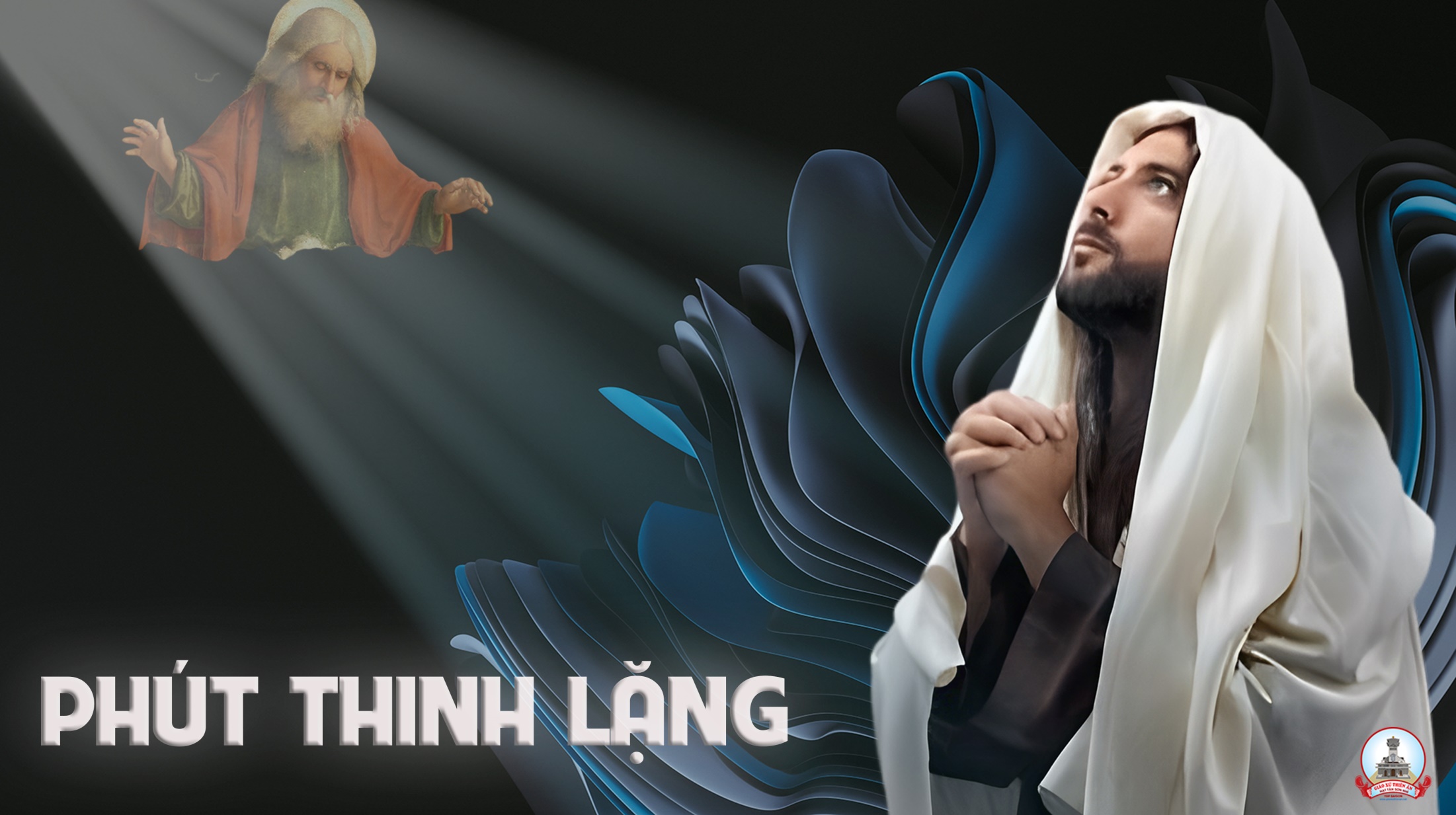 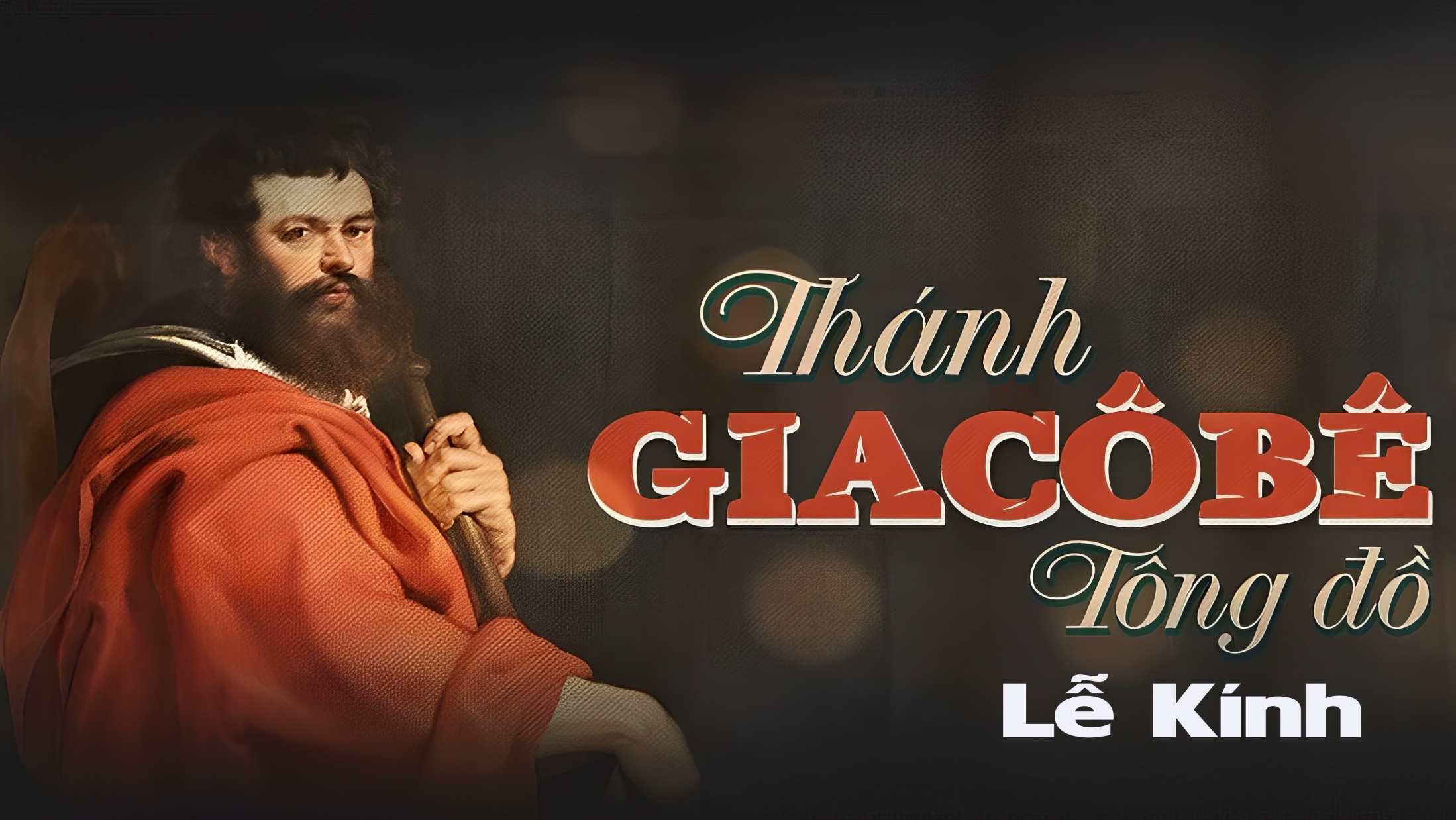 Ca Kết LễNhân Chứng Phúc ÂmLm. Thành Tâm
Tk: Ta về thôi vì Thánh Lễ đã hết, nhưng đời ta là Thánh Lễ nối dài. Đem tình thương Thiên Chúa đến mọi nơi. Ta sống sao để thành chứng nhân.
Đk: Này Ngài sai ta đi đây đó. Sống chứng nhân Phúc Âm. Lãnh sứ mạng Chúa giao hôm nào vì là con Thiên Chúa.
**: Này Ngài sai ta đi đây đó. Đi loan báo Tin Mừng. Loan tin mới tin vui của Ngài: rằng Thiên Chúa yêu thương loài người.
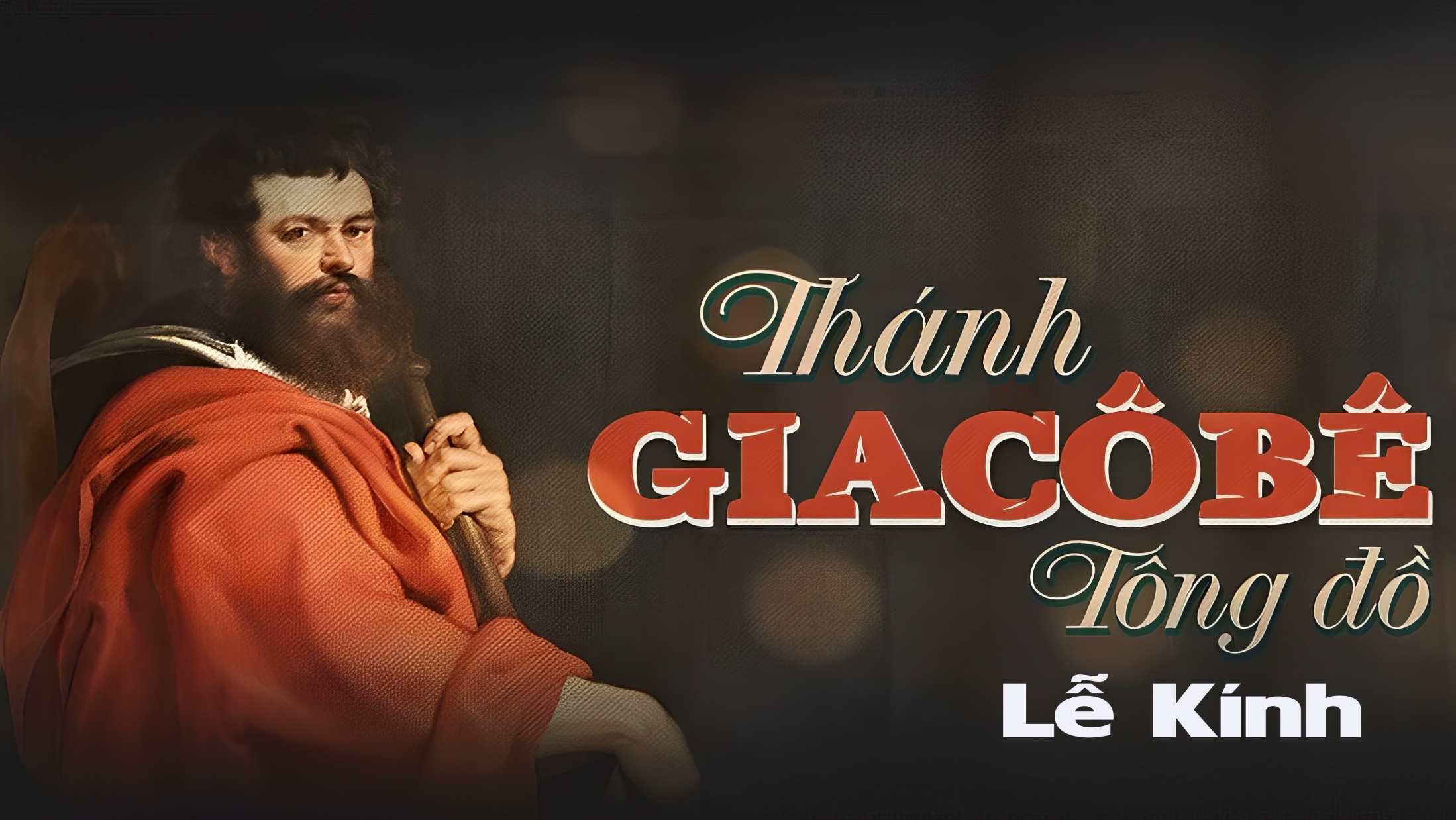